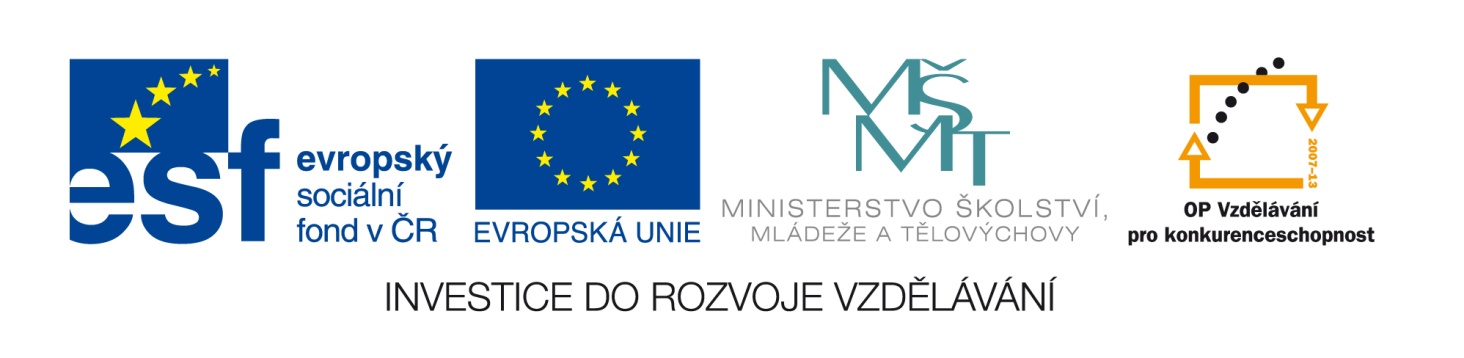 Tento vzdělávací materiál vznikl v rámci projektu EU – peníze školám
Název projektu : Objevujeme svět kolem násReg. číslo projektu: CZ.1.07/1.4.00/21.2040
Základní ovládání Word 2010
Vkládání klipartů
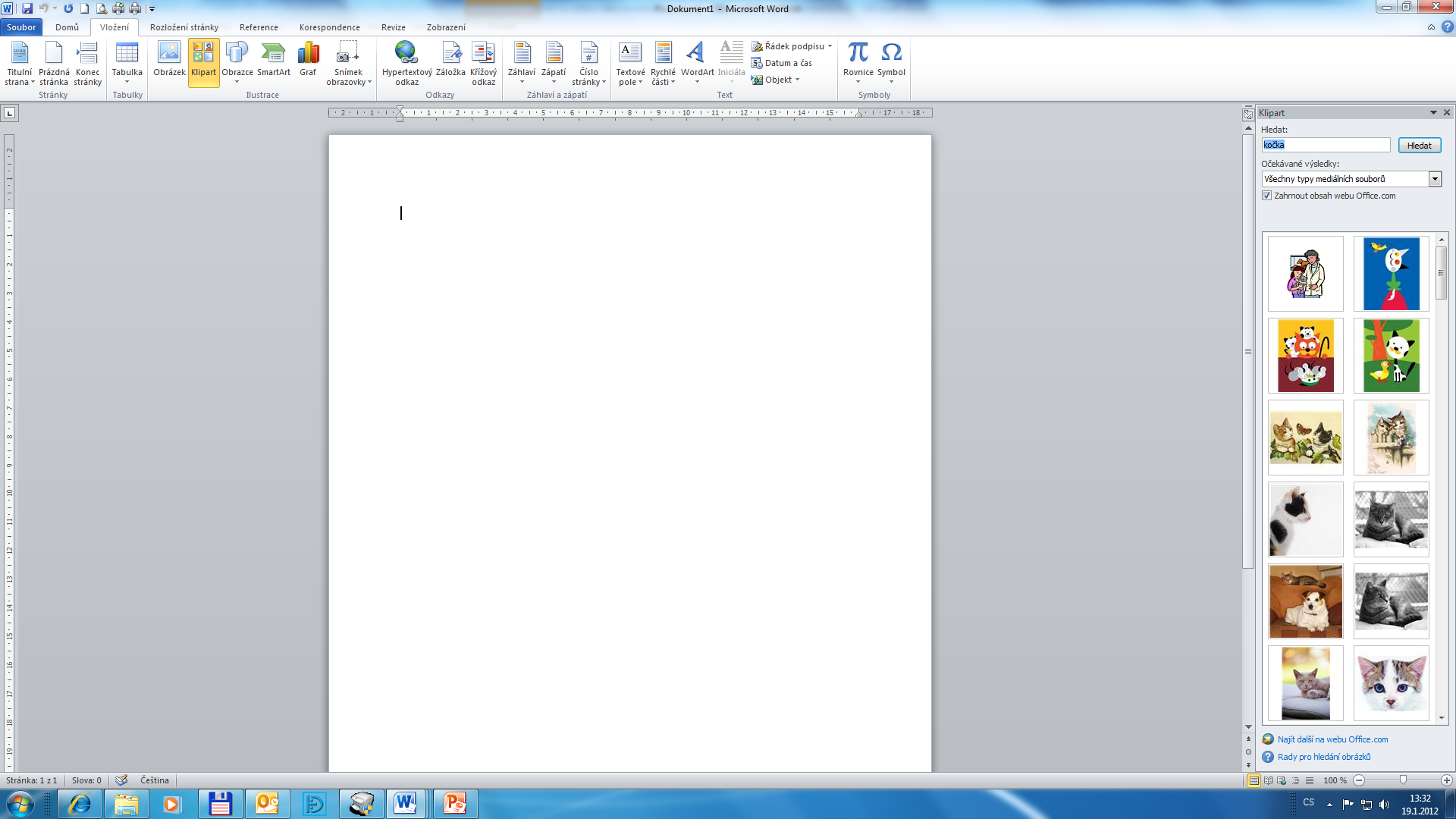 Napsat hledaný název
Musí být zaškrtnuto, pokud chceme hledat na internetu
Wordart
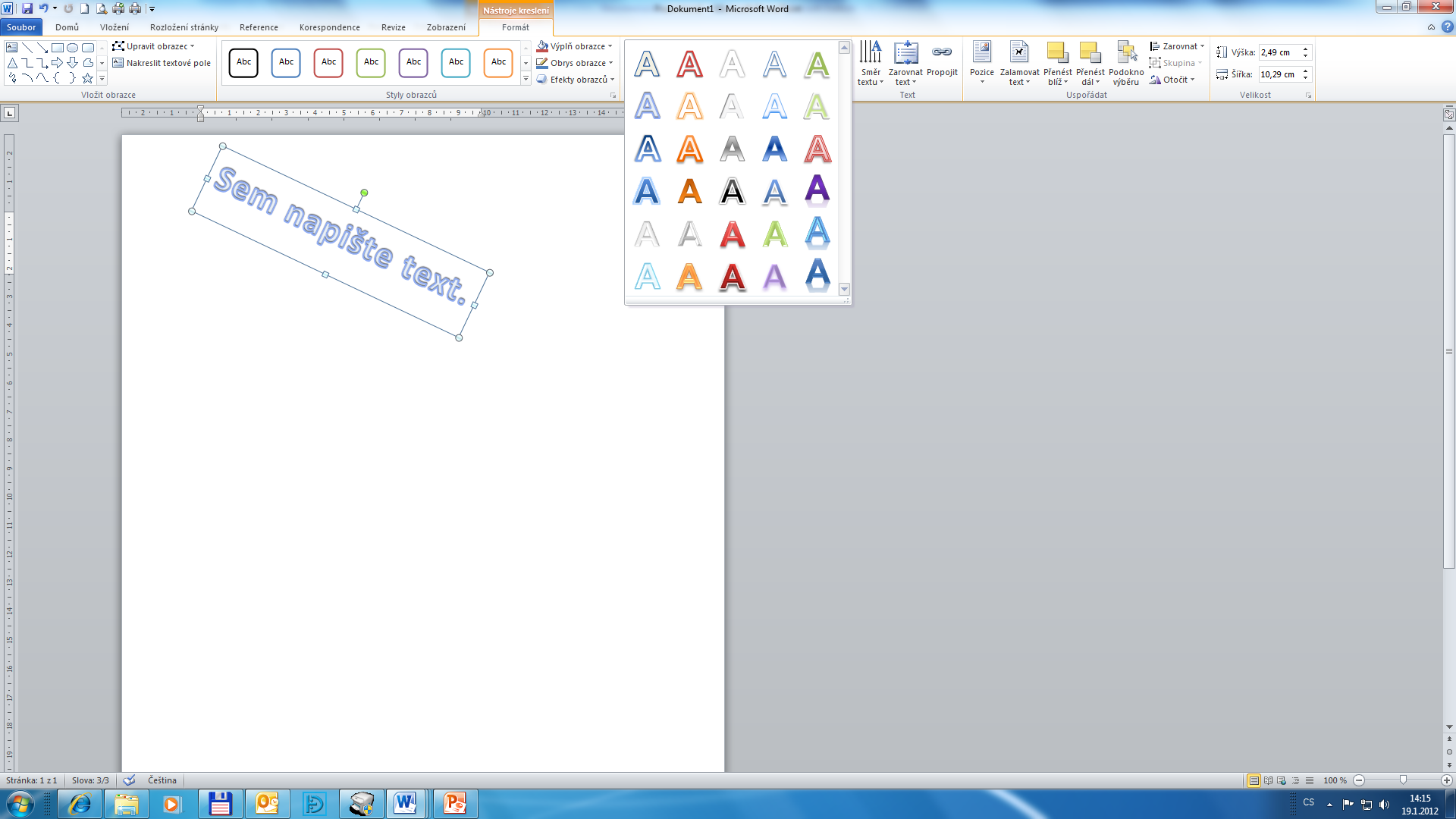 Ohraničení odstavce a stránky
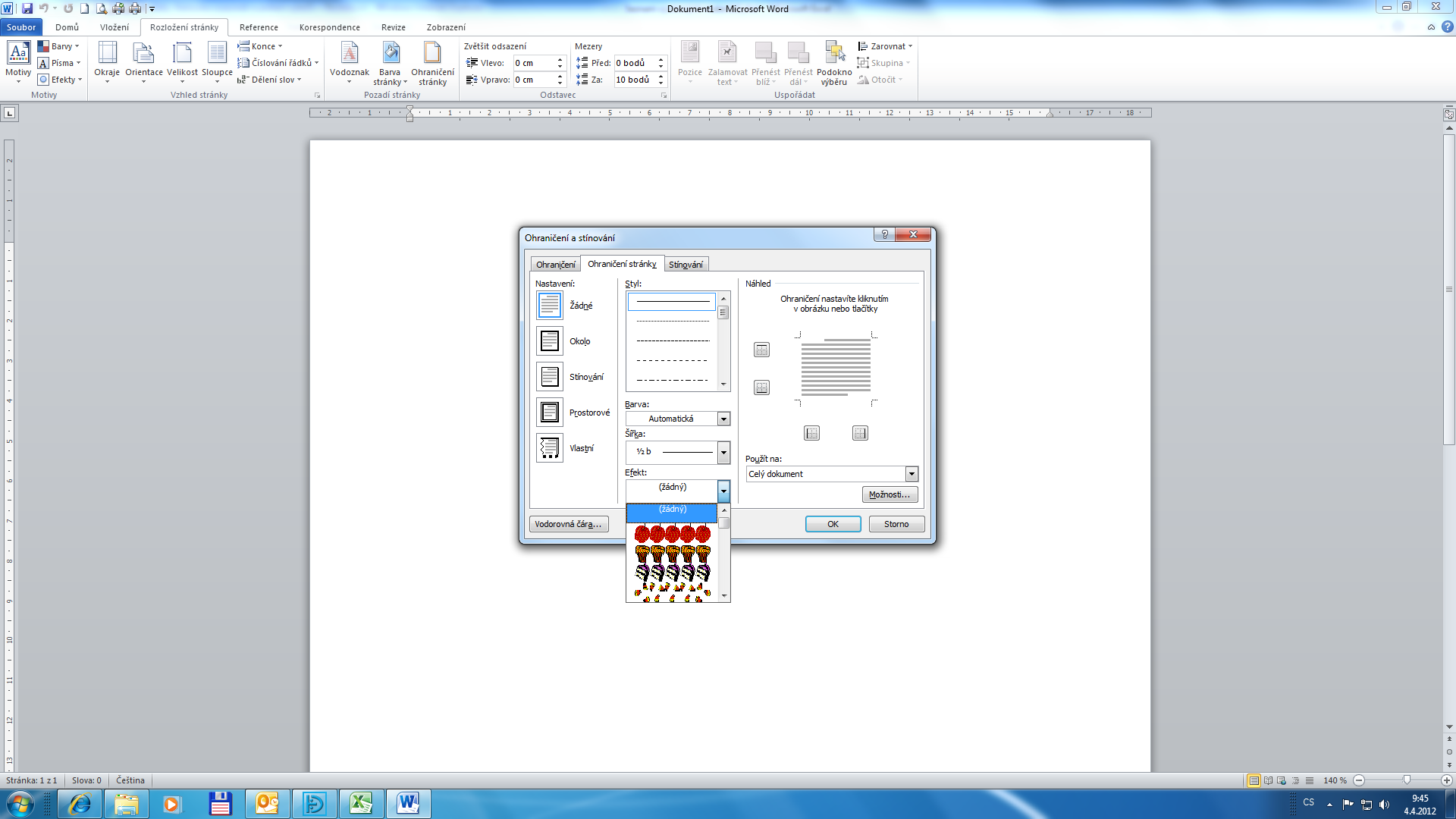 Orientace stránky
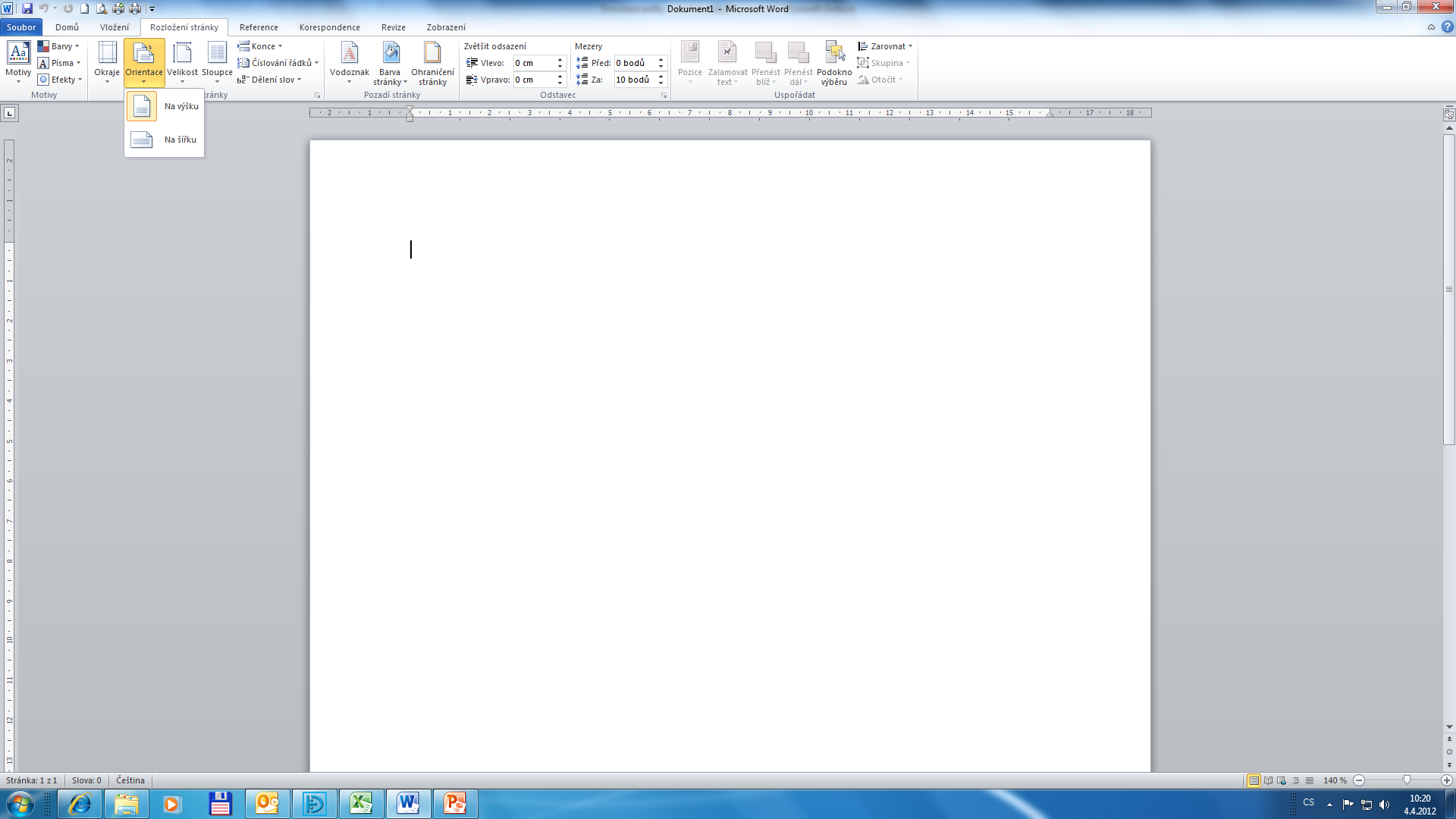 Vložit symbol
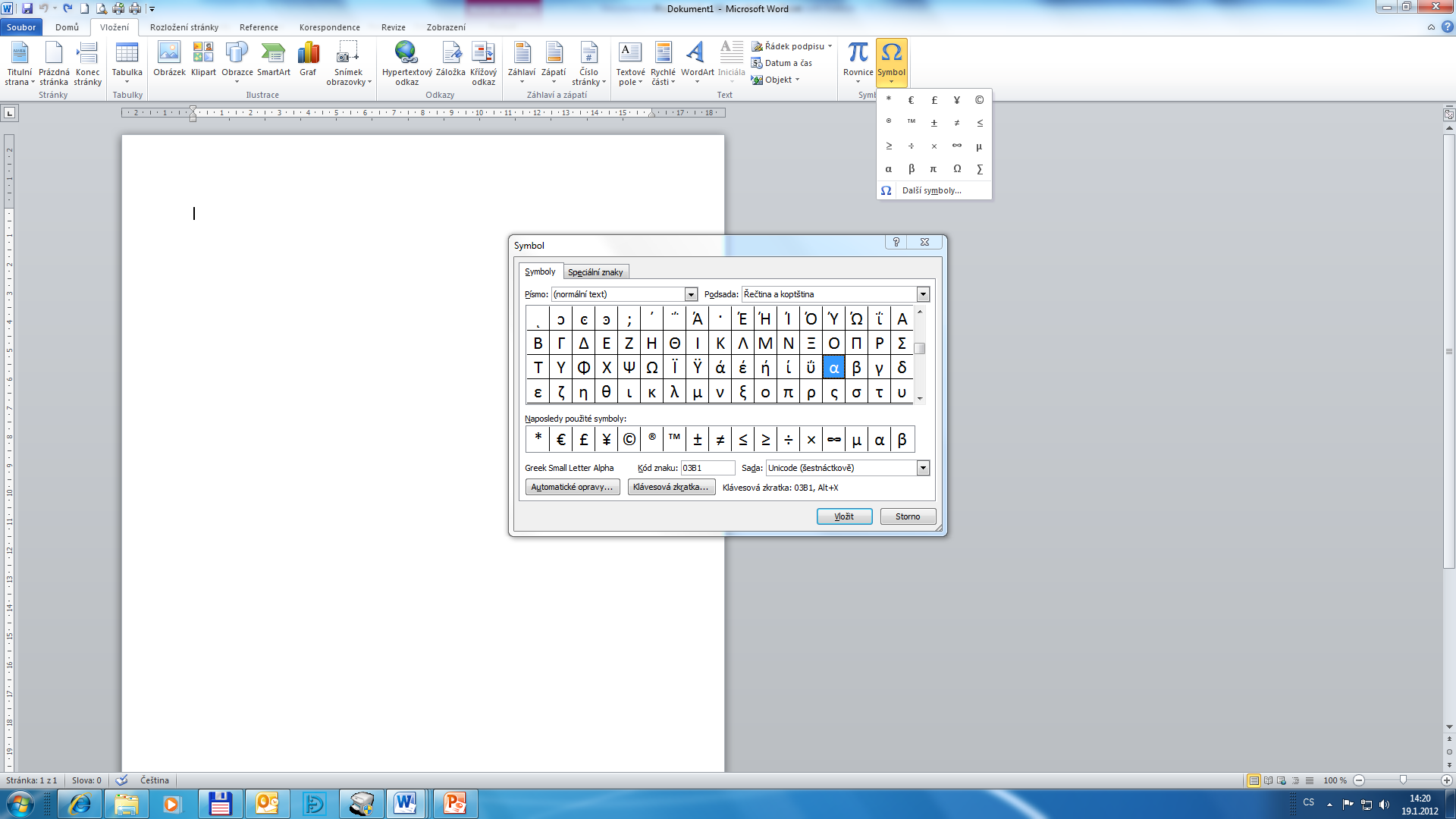 Webdings/Windings
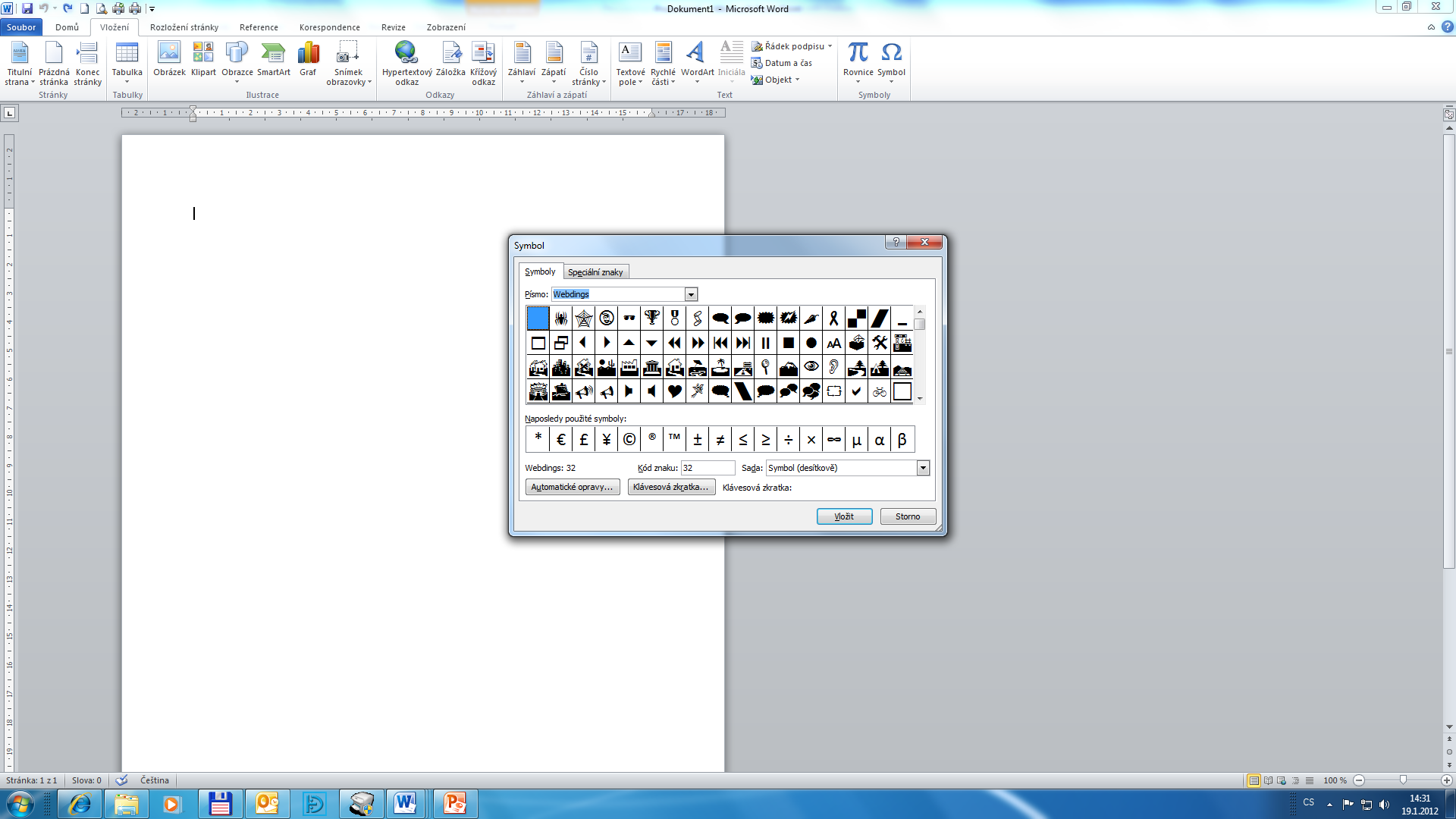 Klávesové zkratky
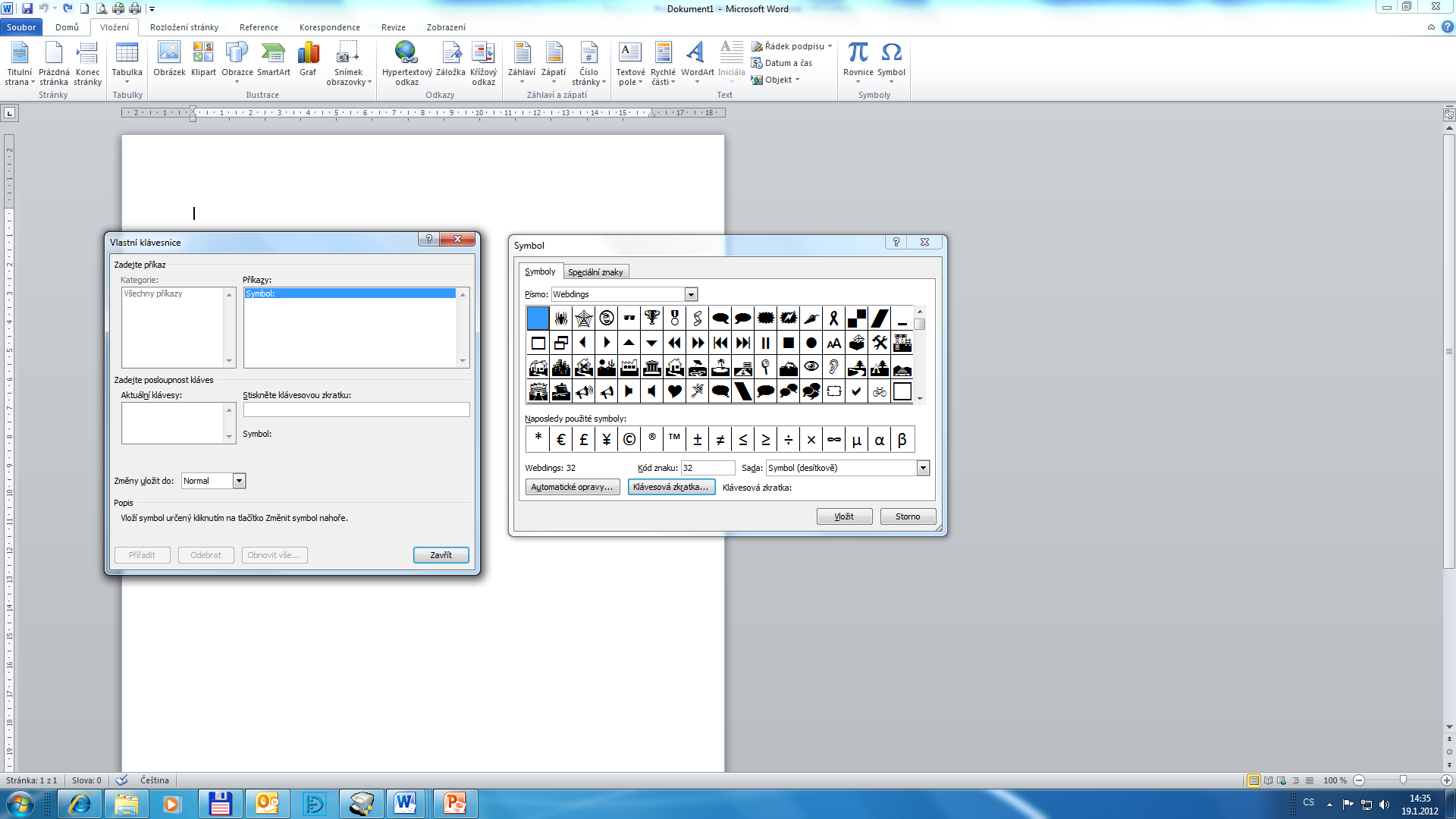 Vkládání obrazců
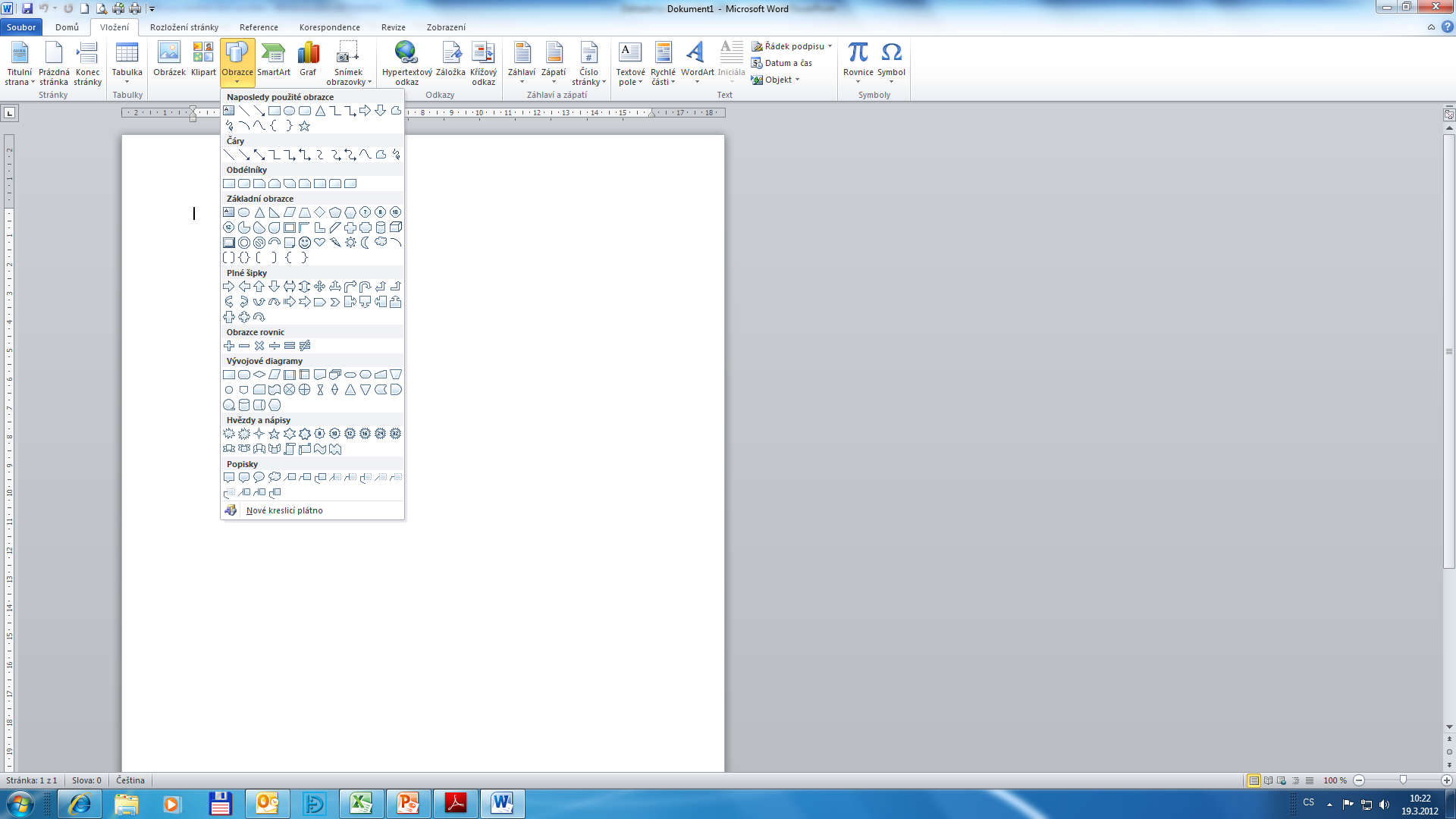 Horní a dolní index
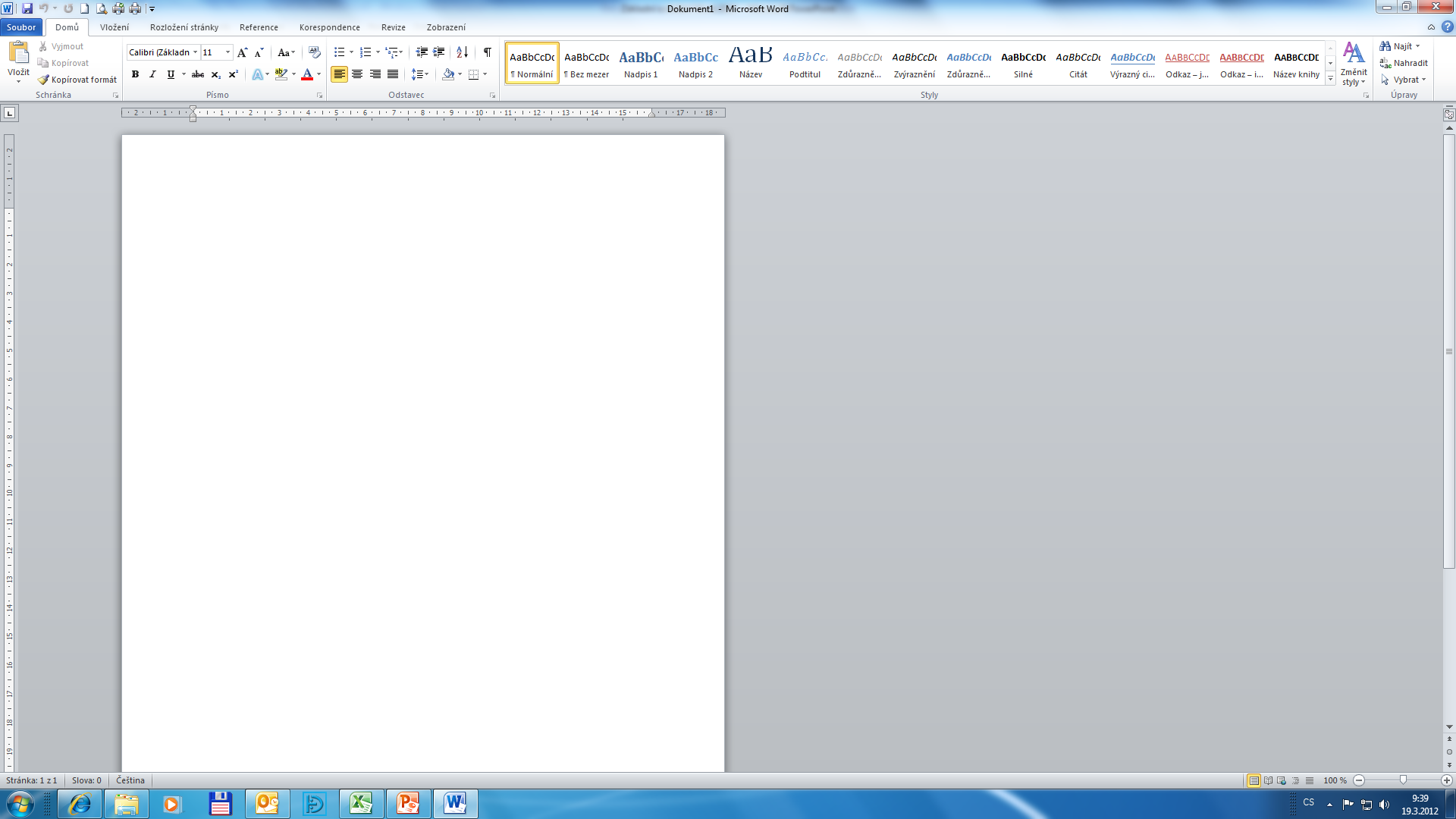 Pomocí dolního indexu se píší například chemické vzorce
 (H2O, H2SO4)
Horní index slouží k psaní mocnin (22, x3 , m2, atd.)
Cvičení
Ve Wordu napište tyto znaky velikostí 20 : 
Šš Ěě Čč Ůů Úú @ €
2. Pomocí vložení symbolu napište tyto znaky :
α β γ 
3. Nastavte klávesovou zkratku tak, aby se po aplikaci kláves Alt+D napsalo řecké písmenko delta (δ) a po aplikaci Alt+P udělal symbol pavouka ()
3. Pomocí dolního a horního indexu napište :
H2O, H2SO4, 22, x3 , m2
Název projektu : Objevujeme svět kolem násReg. číslo projektu: CZ.1.07/1.4.00/21.2040
Autor : Mgr. Martin Kolský 
Období vytvoření výukového materiálu : leden 2012 
Vzdělávací obor : Informatika pro 7. ročník
Anotace : Prezentace vysvětluje vkládání klipartů, wordartu, obrazců, symbolů a způsob nastavování klávesových zkratek. Včetně psaní horního a dolního indexu.
Očekávaný výstup : Žák dokáže vložit klipart, wordart, obrazce, symboly, používat horní a dolní index a nastavit klávesové zkratky.
Obrazový zdroj : Microsoft® Office 2010 Proofing Tools